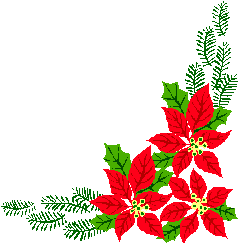 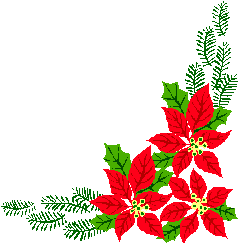 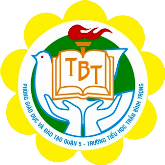 PHÒNG GIÁO DỤC – ĐÀO TẠO QUẬN 5
TRƯỜNG TIỂU HỌC TRẦN BÌNH TRỌNG
Môn: LUYỆN TỪ VÀ CÂU
Tuần:  1
Bài: CẤU TẠO CỦA TIẾNG
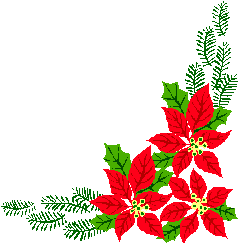 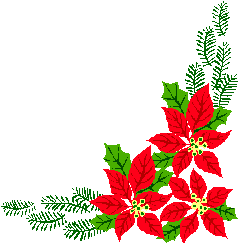 Giáo viên: Ñoaøn Thò Thuùy Vaân
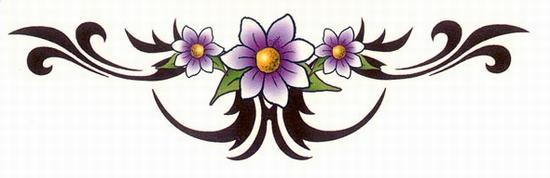 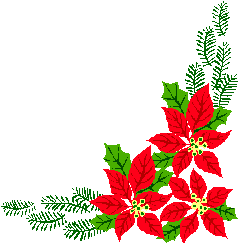 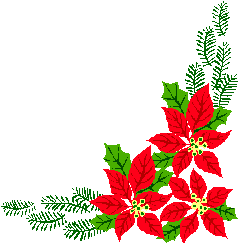 Luyện từ và câu
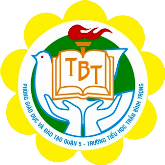 Cấu tạo của tiếng
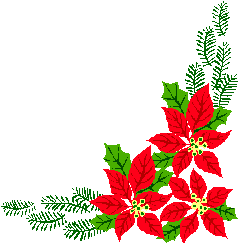 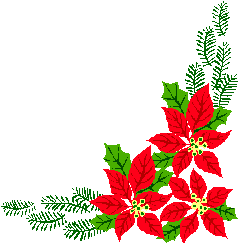 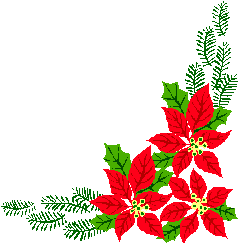 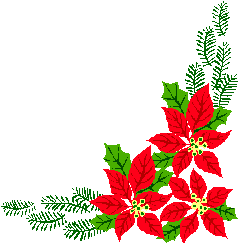 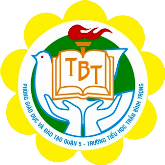 HOẠT ĐỘNG 1:
TÌM HIỂU BÀI
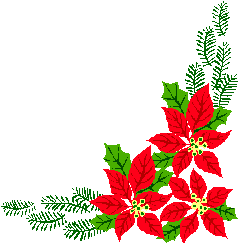 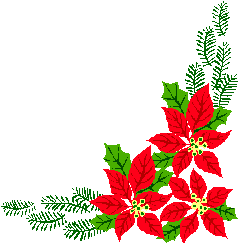 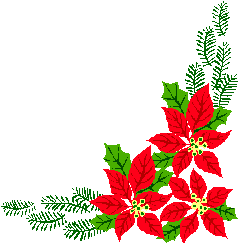 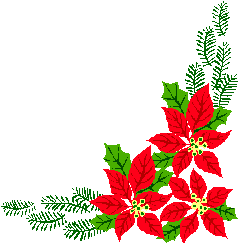 Luyện từ và câu
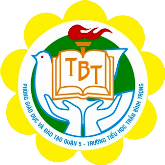 Cấu tạo của tiếng
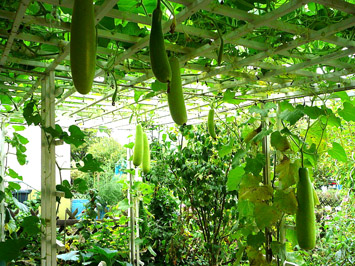 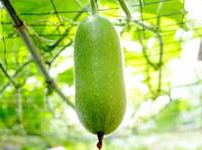 Bầu ơi thương lấy bí cùng
     Tuy rằng khác giống nhưng chung một giàn.
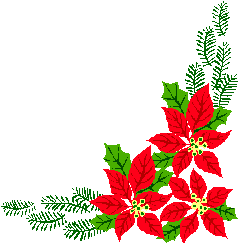 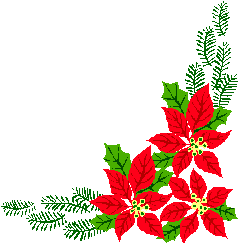 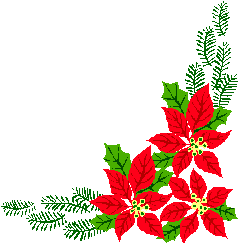 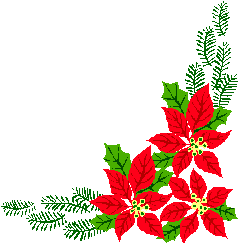 Luyện từ và câu
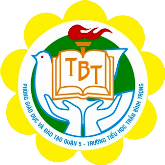 Cấu tạo của tiếng
1. Đọc và đếm xem câu tục ngữ sau có bao nhiêu tiếng?
Bầu ơi thương lấy bí cùng
Tuy rằng khác giống nhưng chung một giàn
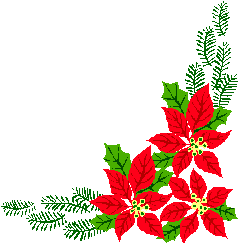 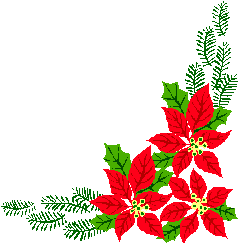 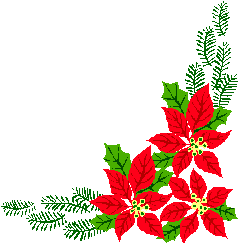 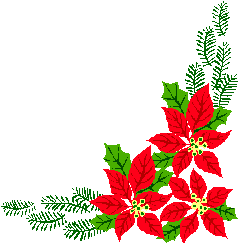 Luyện từ và câu
Cấu tạo của tiếng
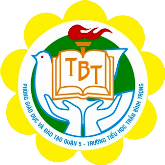 2. Đánh vần lại tiếng Bầu và ghi lại cách đánh vần đó?
Bầu: Bờ - âu – bâu – huyền – bầu
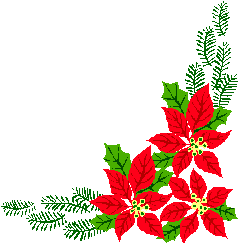 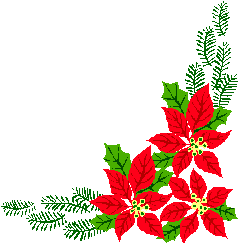 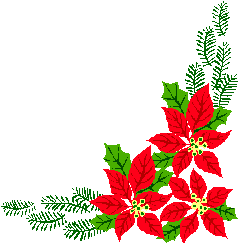 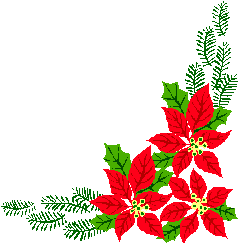 Luyện từ và câu
Cấu tạo của tiếng
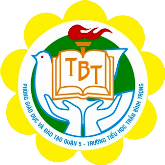 3. Tiếng Bầu do những bộ phận nào tạo thành?
Âm đầu
Tiếng “Bầu”
Vần
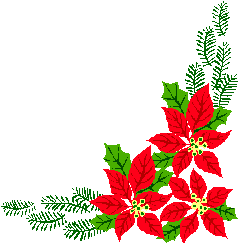 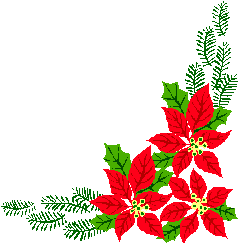 Thanh
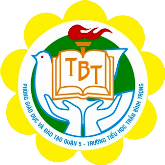 4. Phân tích các bộ phận tạo thành những tiếng khác trong câu tục ngữ trên.
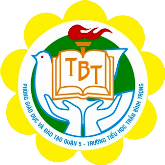 4. Phân tích các bộ phận tạo thành những tiếng khác trong câu tục ngữ trên.
âu
huyền
B
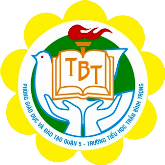 4. Phân tích các bộ phận tạo thành những tiếng khác trong câu tục ngữ trên.
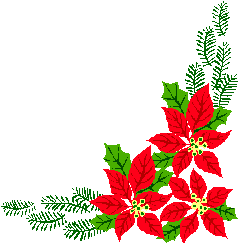 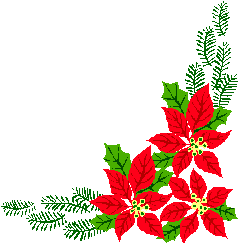 Luyện từ và câu
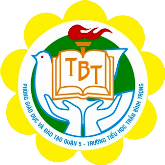 Cấu tạo của tiếng
Các tiếng có đủ bộ phận như tiếng “bầu”: thương, lấy, bí, cùng, tuy, rằng, khác, giống, nhưng, chung, một, giàn.
Tiếng nào có đủ bộ phận như tiếng “bầu”?
b. Tiếng nào không có đủ bộ phận như tiếng “bầu”?
Tiếng không có đủ bộ phận như tiếng “bầu”: ơi
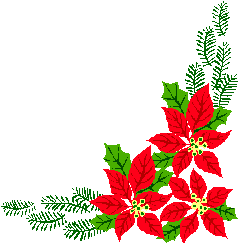 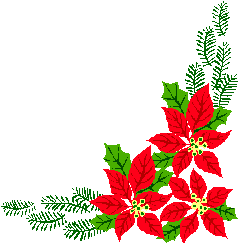 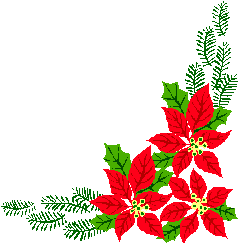 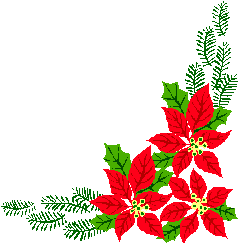 Luyện từ và câu
Cấu tạo của tiếng
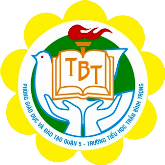 GHI NHỚ
1. Mỗi tiếng thường có ba bộ phận sau:
2. Tiếng nào cũng phải có vần và thanh. Có tiếng không có âm đầu.
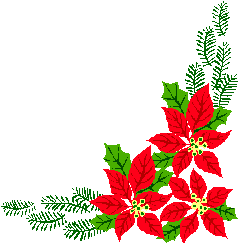 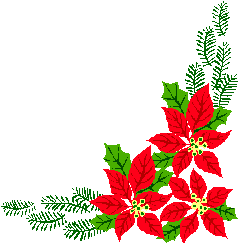 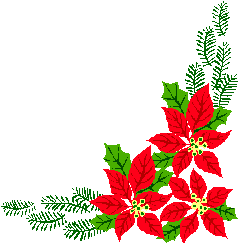 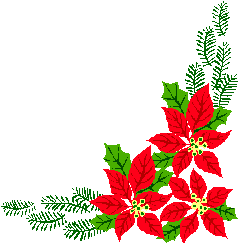 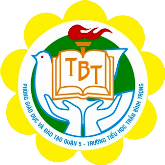 HOẠT ĐỘNG 2:
LUYỆN TẬP
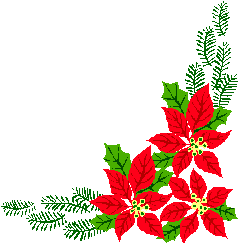 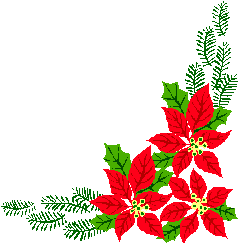 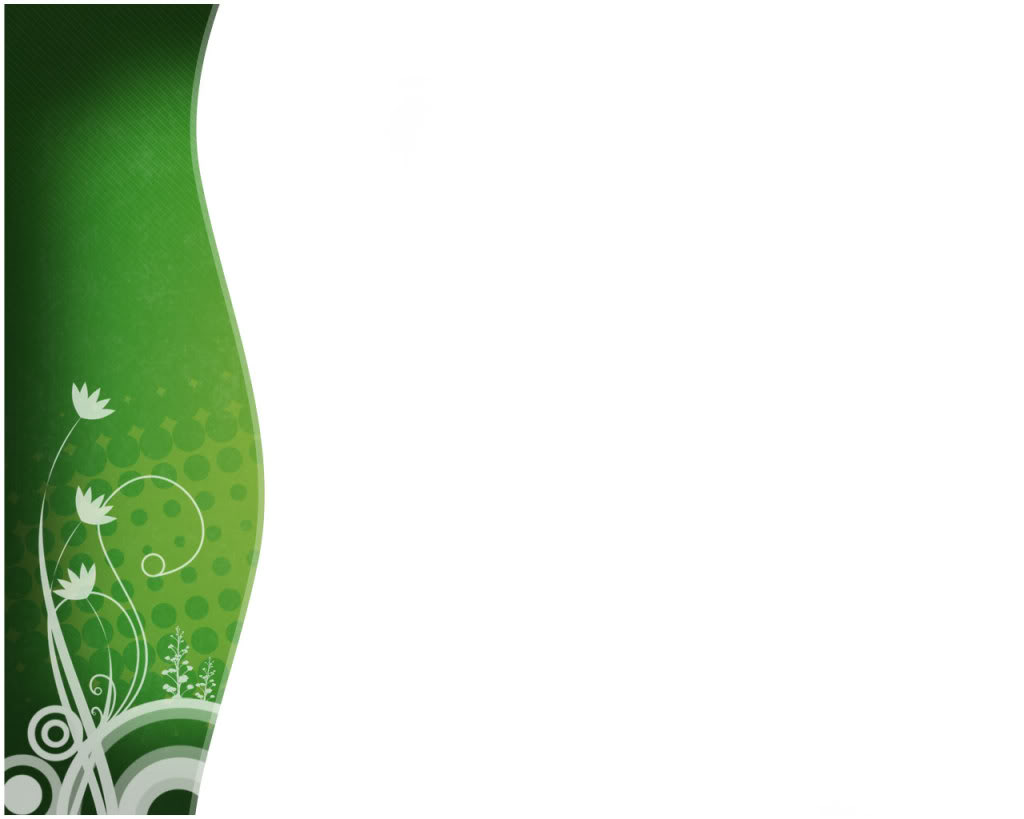 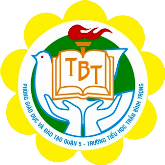 Bài 1/ 7: Phân tích các bộ phận cấu tạo của tiếng trong câu tục ngữ dưới đây.Ghi kết quả vào bảng theo mẫu:
        Nhiễu điều phủ lấy giá gương
Người trong một nước phải thương nhau cùng
MẪU:
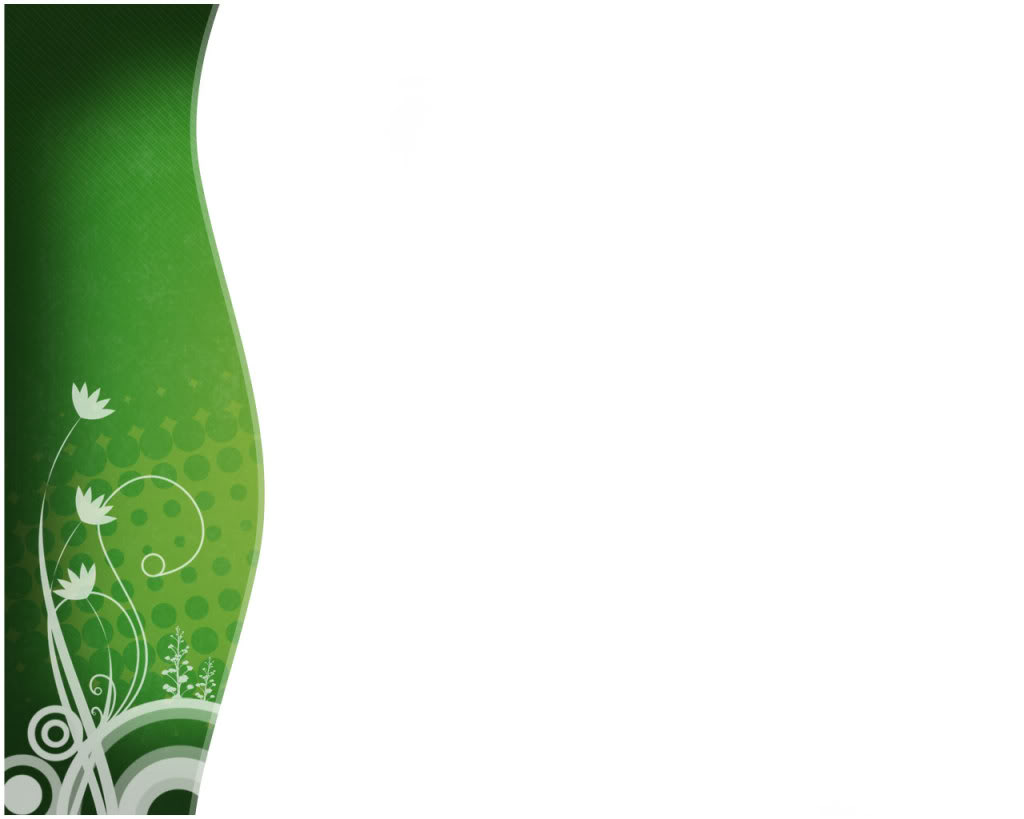 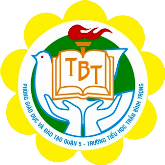 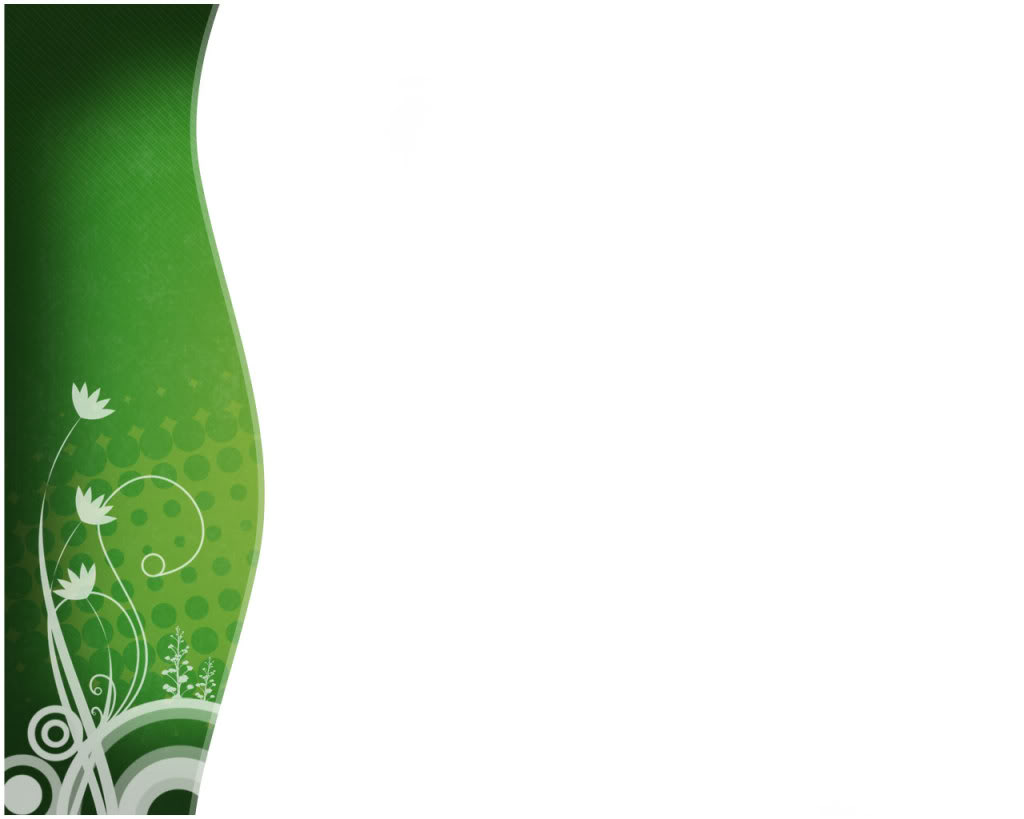 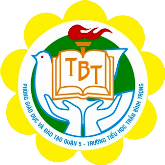 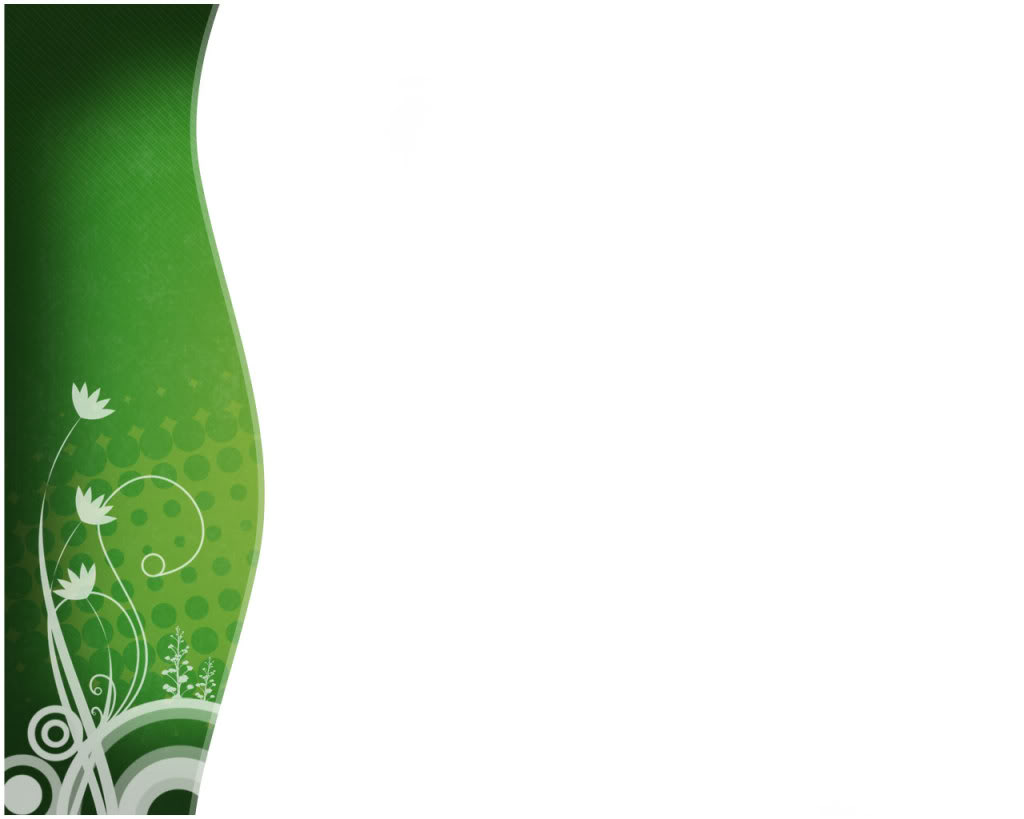 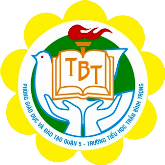 Bài 2/7:  Giải câu đố sau:
   Để nguyên, lấp lánh trên trời
Bớt đầu, thành chỗ cá bơi hàng ngày.
                                ( là chữ gì? )
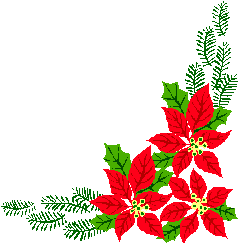 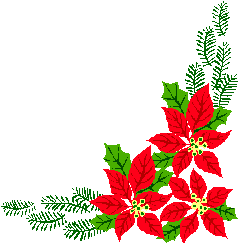 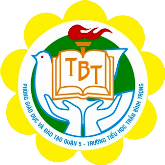 CỦNG CỐ- DẶN DÒ
- Học thuộc phần “ Ghi nhớ”
- Xem trước bài: Luyện tập về cấu tạo của tiếng/ 12 SGK
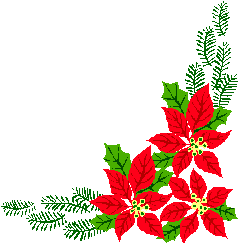 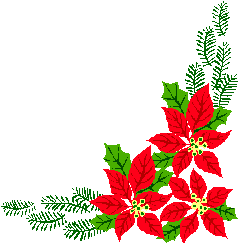 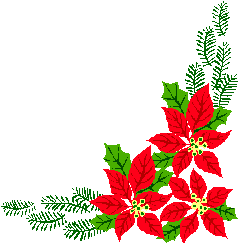 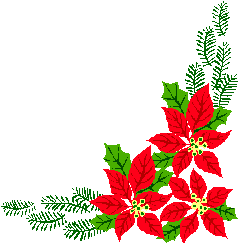 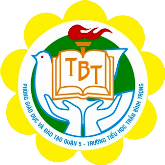 Chúc các em học tốt
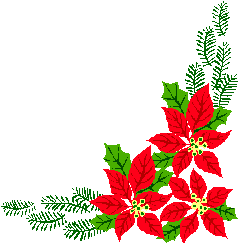 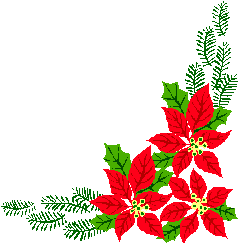